Why Wait?
A lesson about the consequences of Premarital Sex
What are the risks connected with premarital sex?
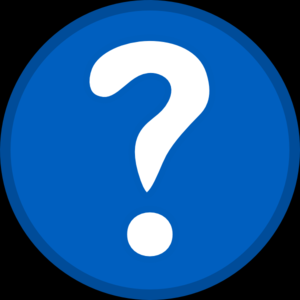 Risks Connected with Teen Sex
STIs
 Pregnancy
 Pregnancy panic
 Loss of reputation
 Break ups
 Conflict with parents
Risks Connected with Teen Sex
Shame and guilt
 Sin
 Weakened relationship with God
 Mental health issues (eg. Depression, suicide)
 Preoccupation and distraction
 Loss of respect
Risks Connected with Teen Sex
End of adolescence 
 Devaluing the sexual experience
 Jeopardy of future happiness in marriage
What does STI stand for?
Sexually
Transmitted
Infection

Examples include: HIV/AIDS and herpes.
What are HIV and AIDS?
What is HIV?
Human
Immunodeficiency 
Virus
What is HIV?
HIV attacks the immune system 
 It increases the victim’s chance of getting all kinds of diseases, including flu, diarrhea, pneumonia, TB, and certain types of cancer
How does one get HIV?
HIV can be spread when blood, semen, vaginal fluid, or breast milk from an infected person enters the bloodstream of someone who is not infected 
Eg. Through sex, sharing needles and razors, and breastfeeding
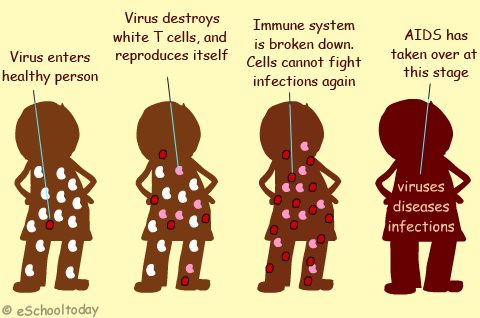 Who can get HIV?
Anyone can get HIV
 It does not matter if you are young or old, rich or poor, big or small, and male or female
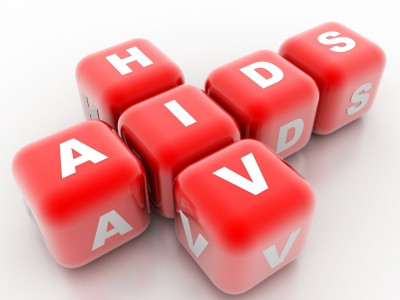 Risks
At any time, your risk of getting HIV may be increased if you have another sexually transmitted infection, an open sore or breaks in the mucosal lining (eg. Vagina, anus, and or mouth)
How do you know if you are infected with HIV?
Often there are no symptoms for many years
 Usually the first symptoms are like those of many other common illnesses (eg. Swollen glands, fatigue)
 Different people have different symptoms
 The only way to find out for sure if you have HIV is to have a blood test
What is AIDS?
Acquired 
Immune
Deficiency
Syndrome
How does one get AIDS?
AIDS is the advanced form of HIV
 If HIV is left untreated, your immune system will no longer be able to defend your body from infections, diseases, or cancers
Myths
What myths have you heard about how HIV and AIDS are spread?
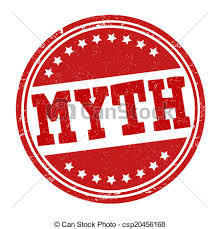 HIV is NOT Spread by:
talking, shaking hands, working, or eating with someone
 hugs or kisses
 coughs or sneezes
 donating blood
 Swimming pools 
 Toilet seats
HIV is NOT Spread by:
Bed sheets or towels
 Forks, spoons, cups, and food
 Insects and animals
Prevention
Prevention is your only defense
 Protect yourself from HIV
 Abstinence until committed marriage is the life giving choice